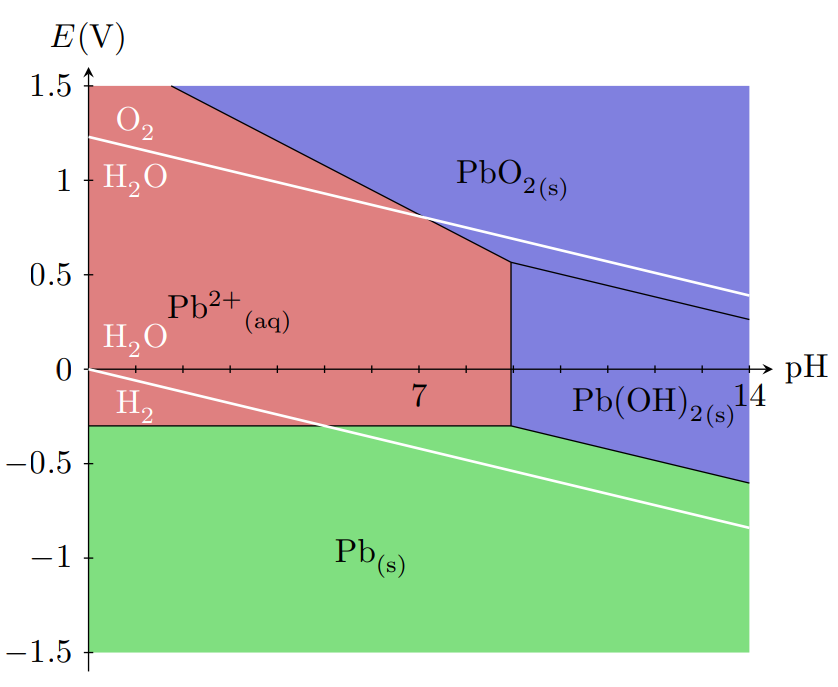 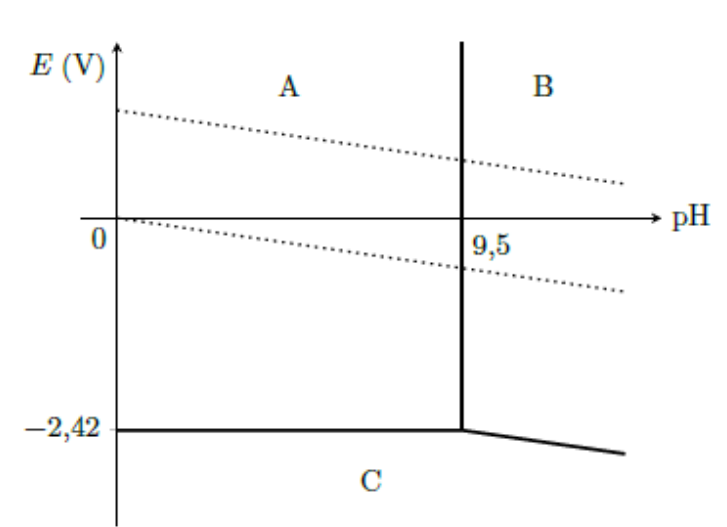 Source : C. Cabart
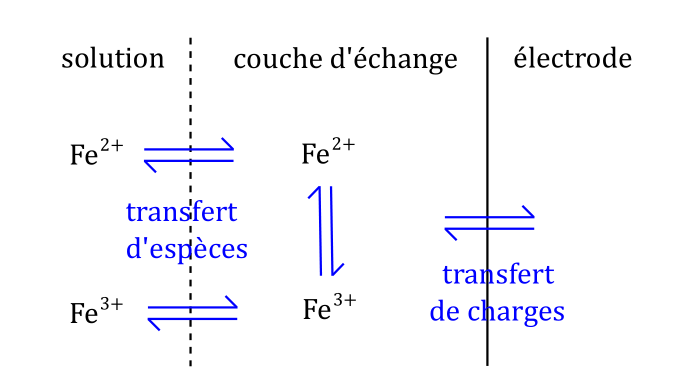 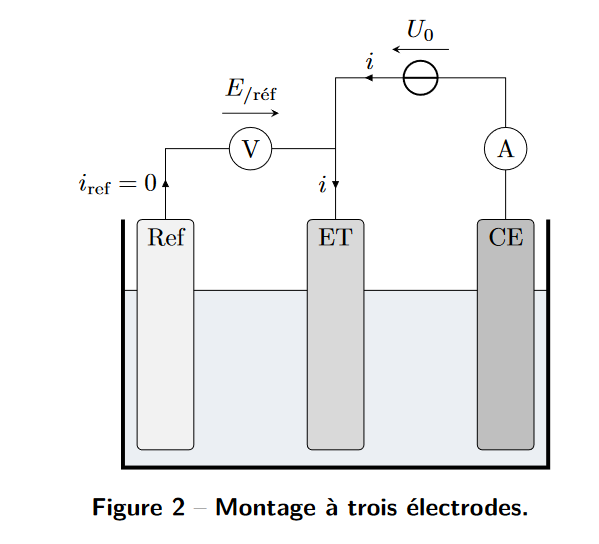 Montage à deux électrodes
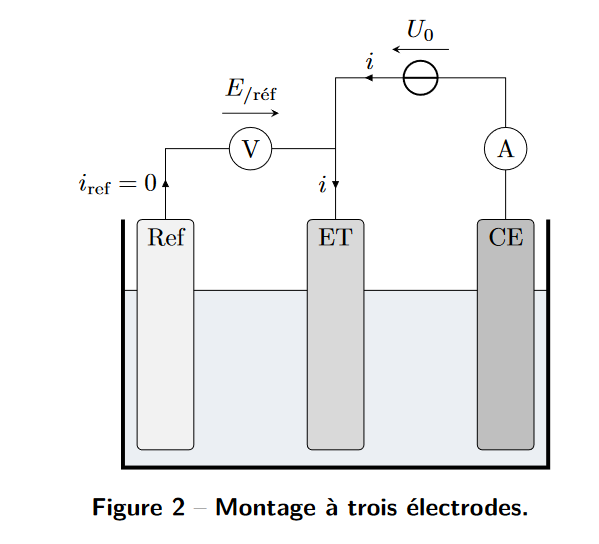 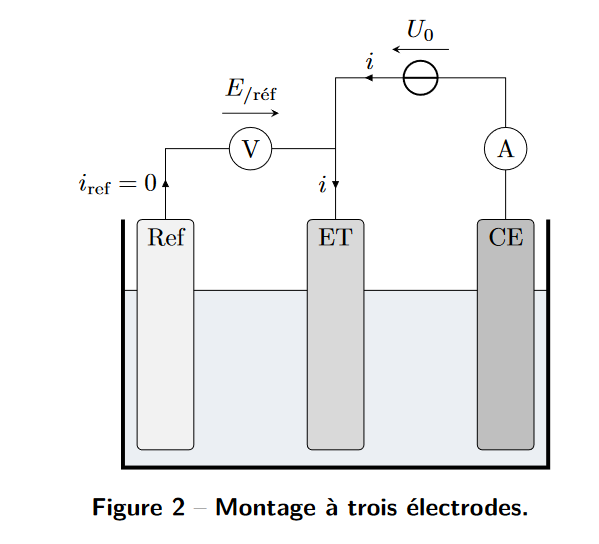 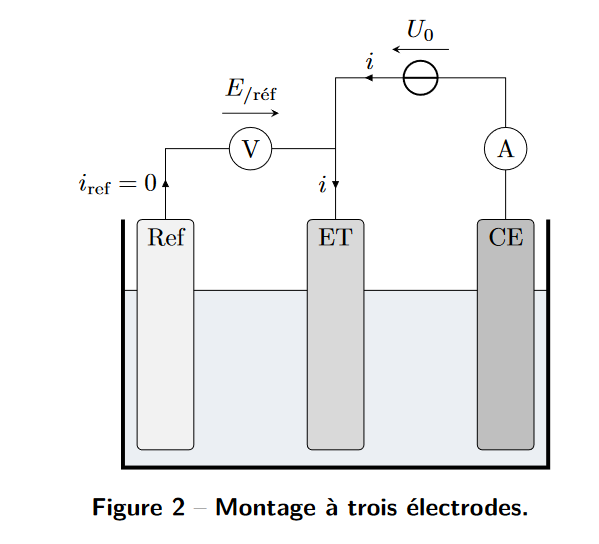 Source : E. Thibierge
Montage à trois électrodes
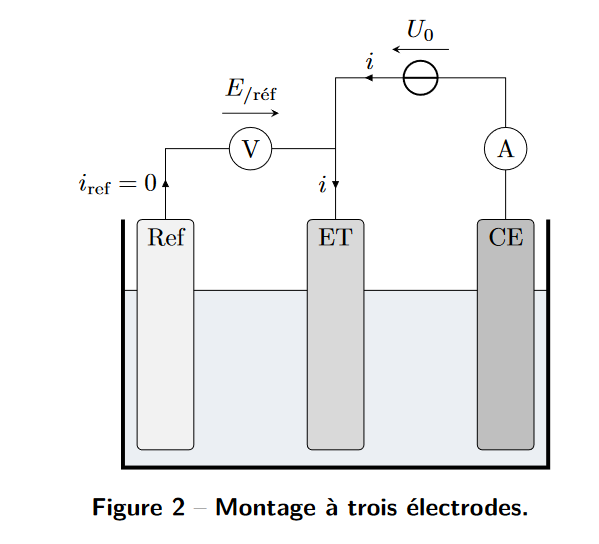 Source : E. Thibierge
Surtensions
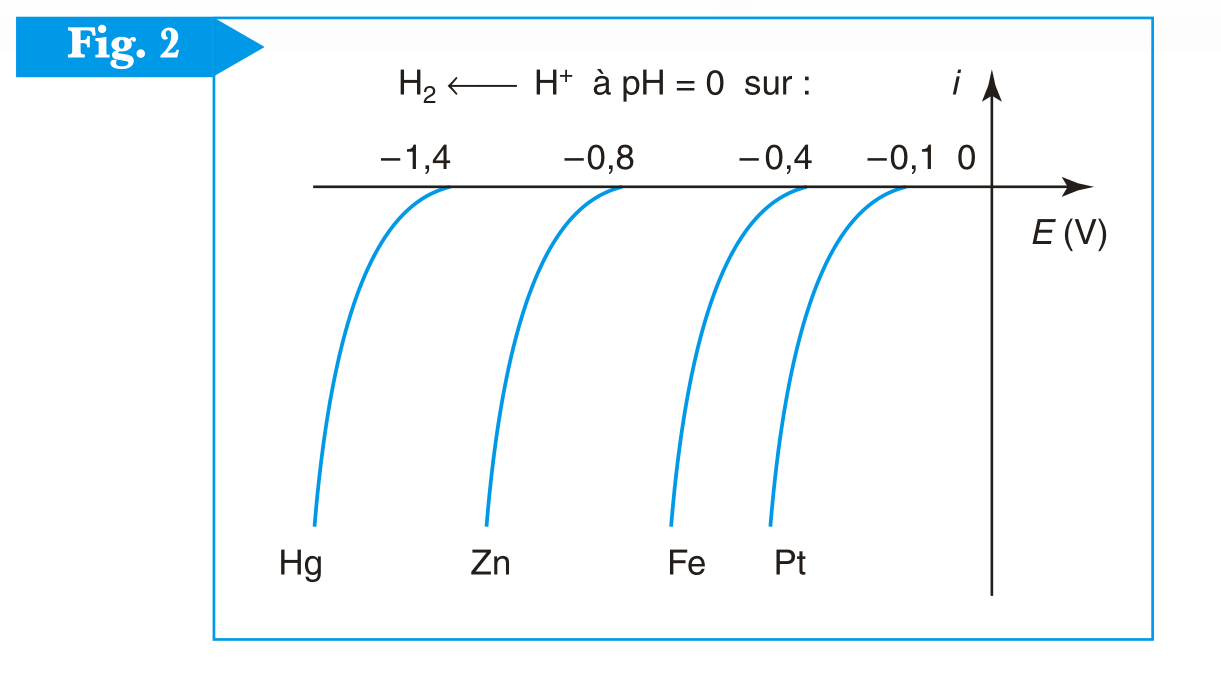 Nathan MP/PT
Mur du solvant
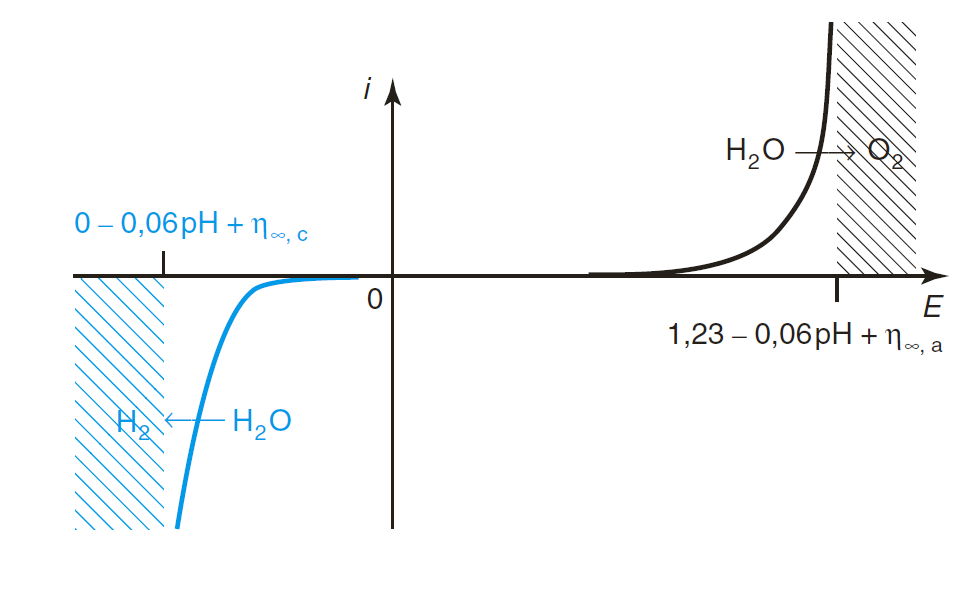 Nathan MP/PT
Additivité des courants
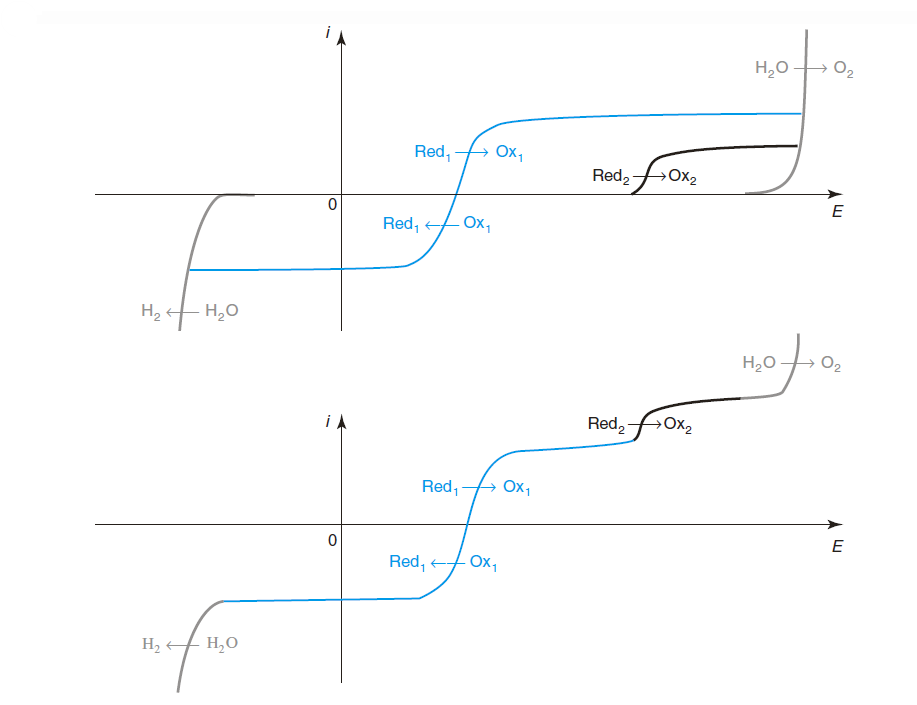 Nathan MP/PT
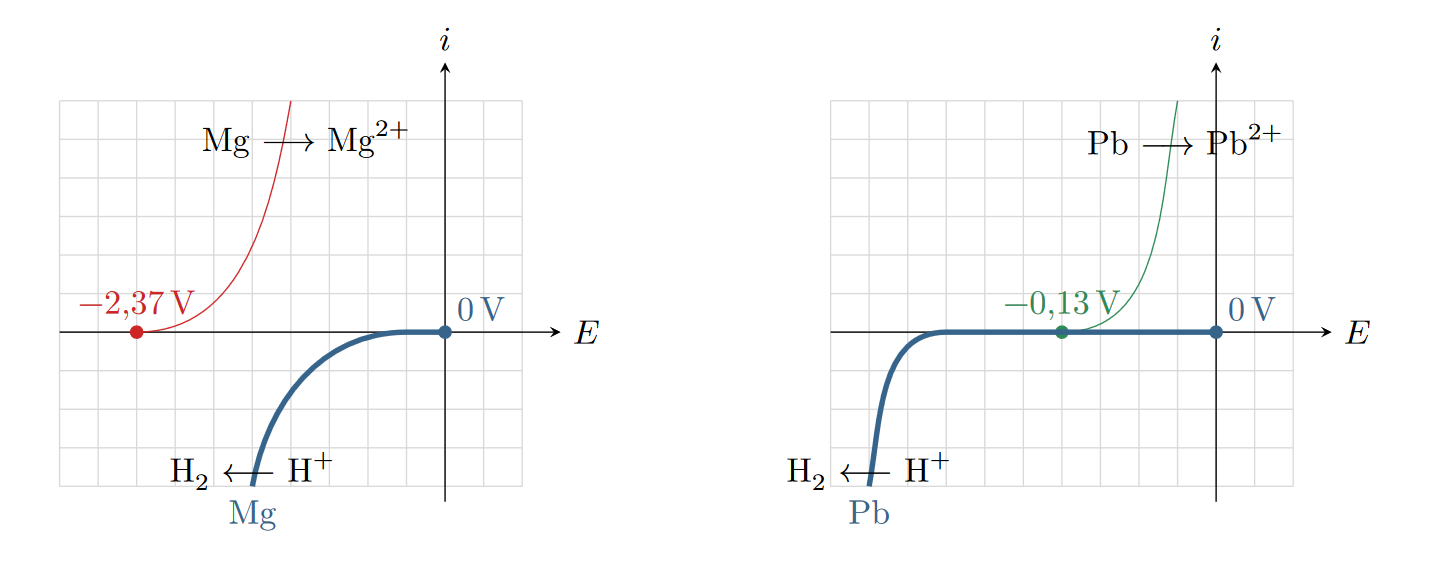 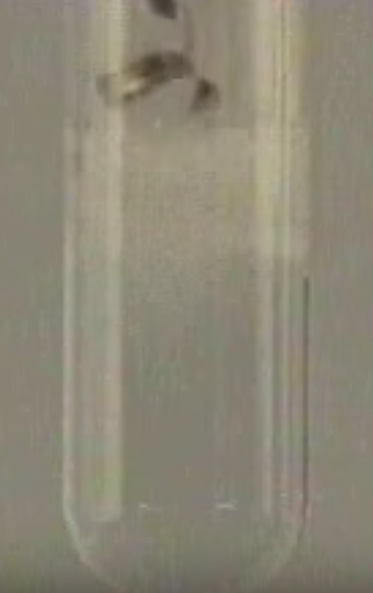 Source : E. Thibierge et https://www.youtube.com/watch?v=YlDlO7Aasm4
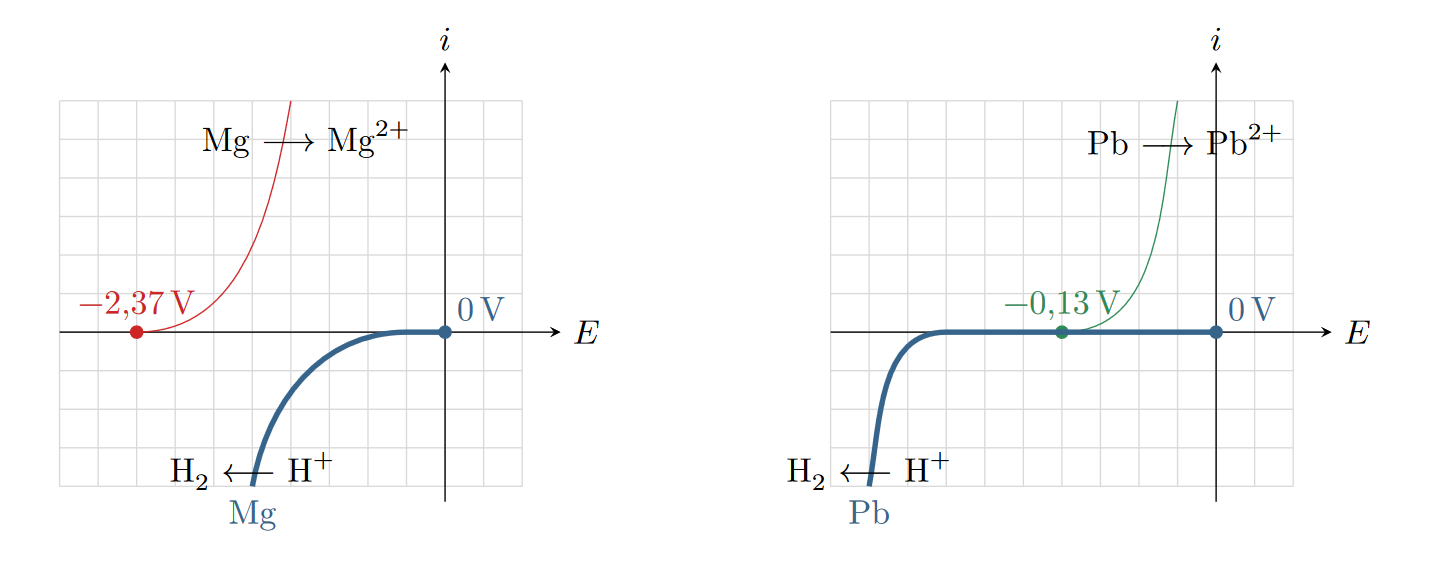 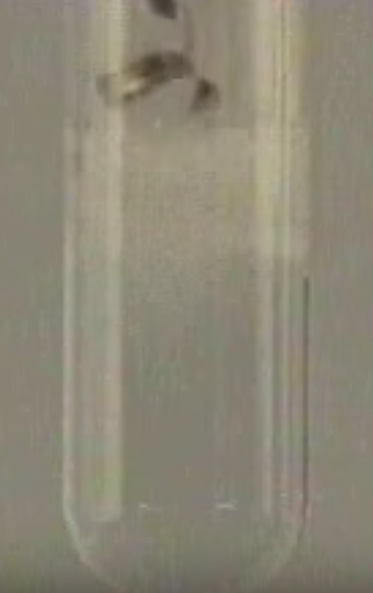 Source : E. Thibierge et https://www.youtube.com/watch?v=YlDlO7Aasm4
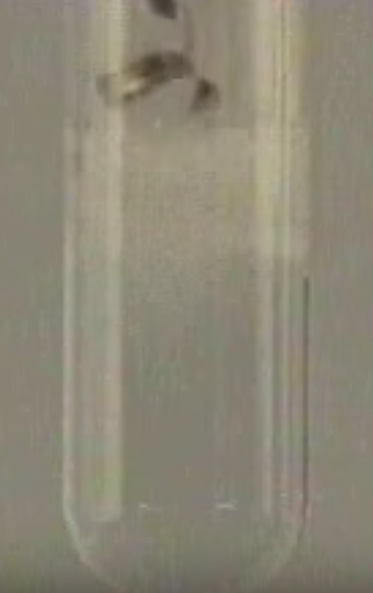 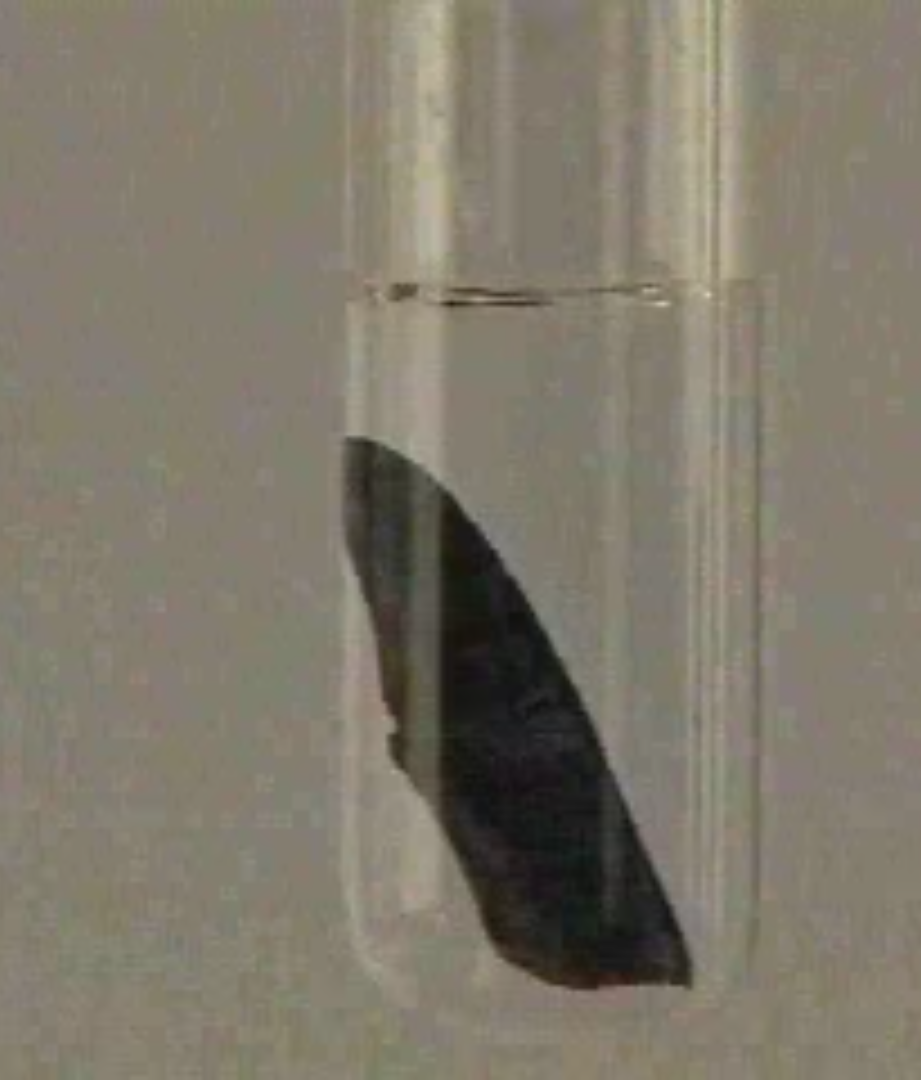 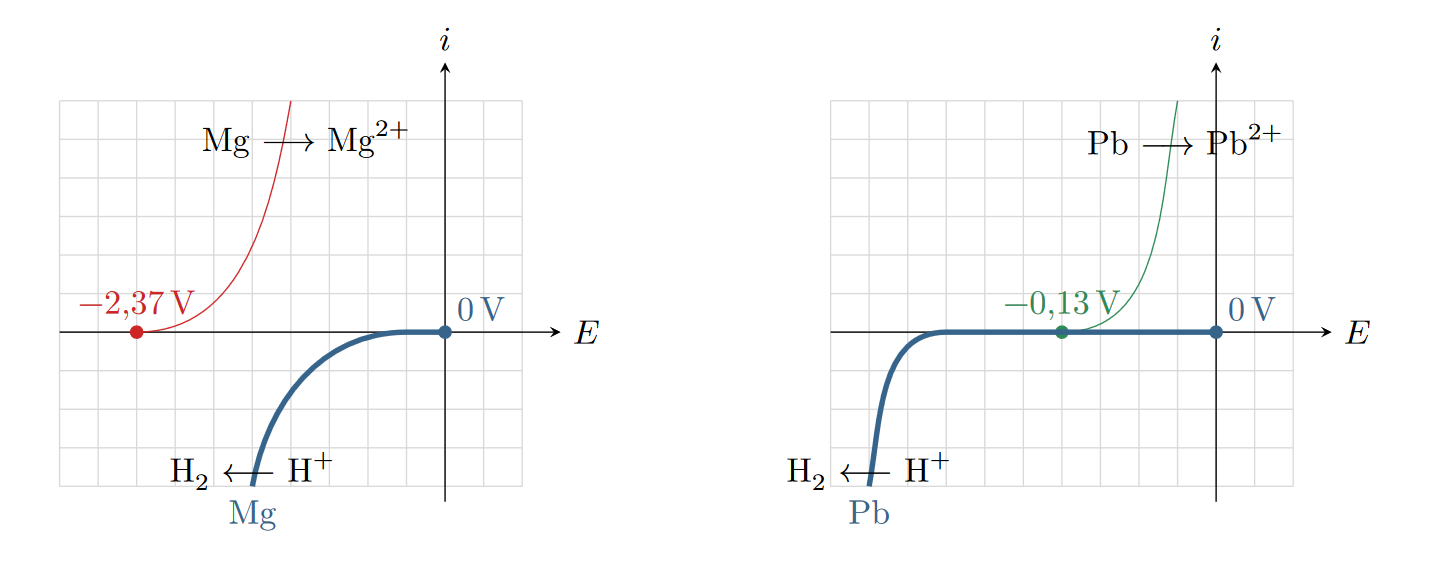 Blocage cinétique
Source : E. Thibierge et https://www.youtube.com/watch?v=YlDlO7Aasm4
Fe
Zn
Les métaux sont séparés
Em : Potentiel mixte
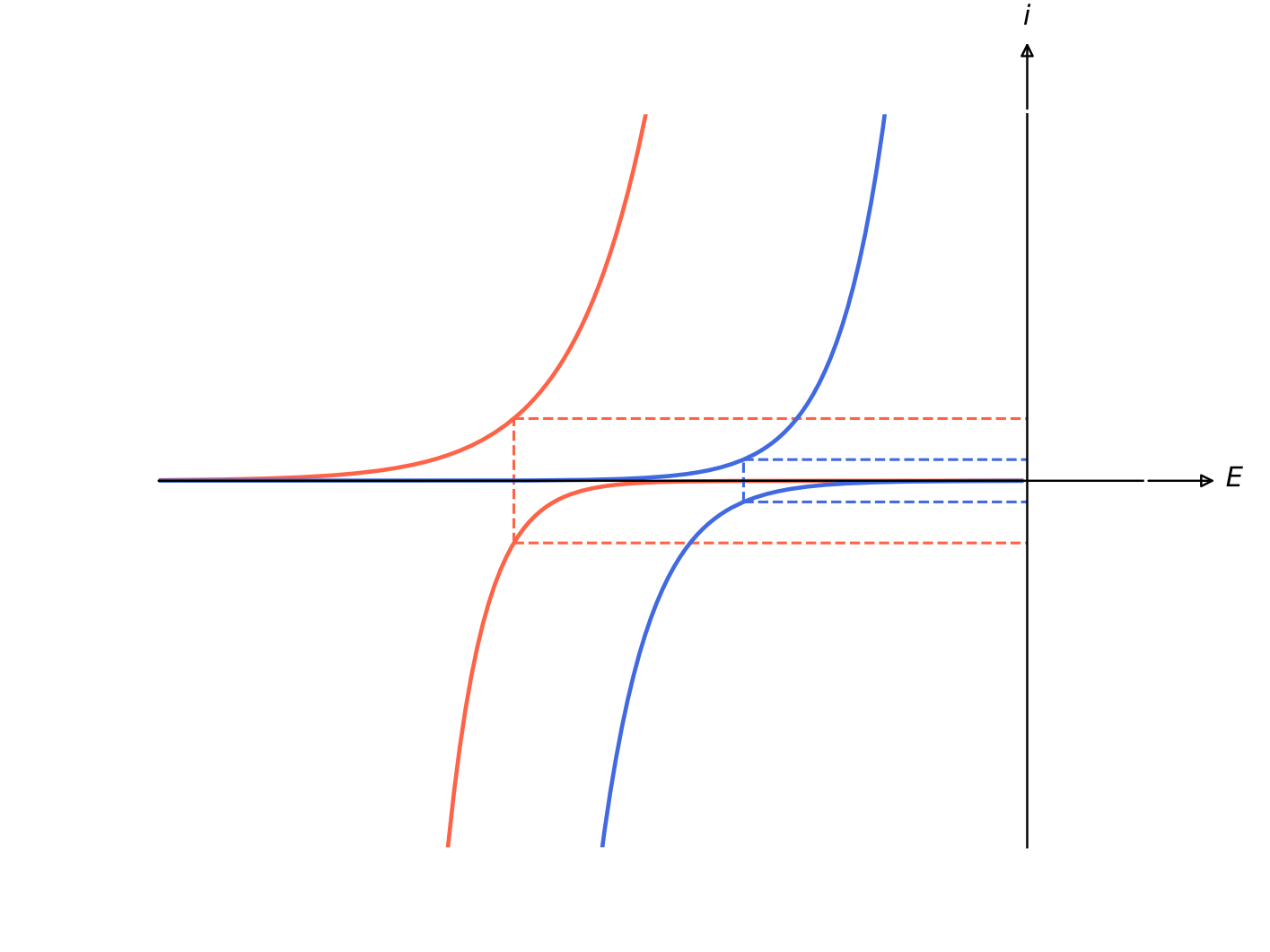 icor : Courant de corrosion
Fe
Zn
Les métaux sont reliés électriquement
Em : Potentiel mixte
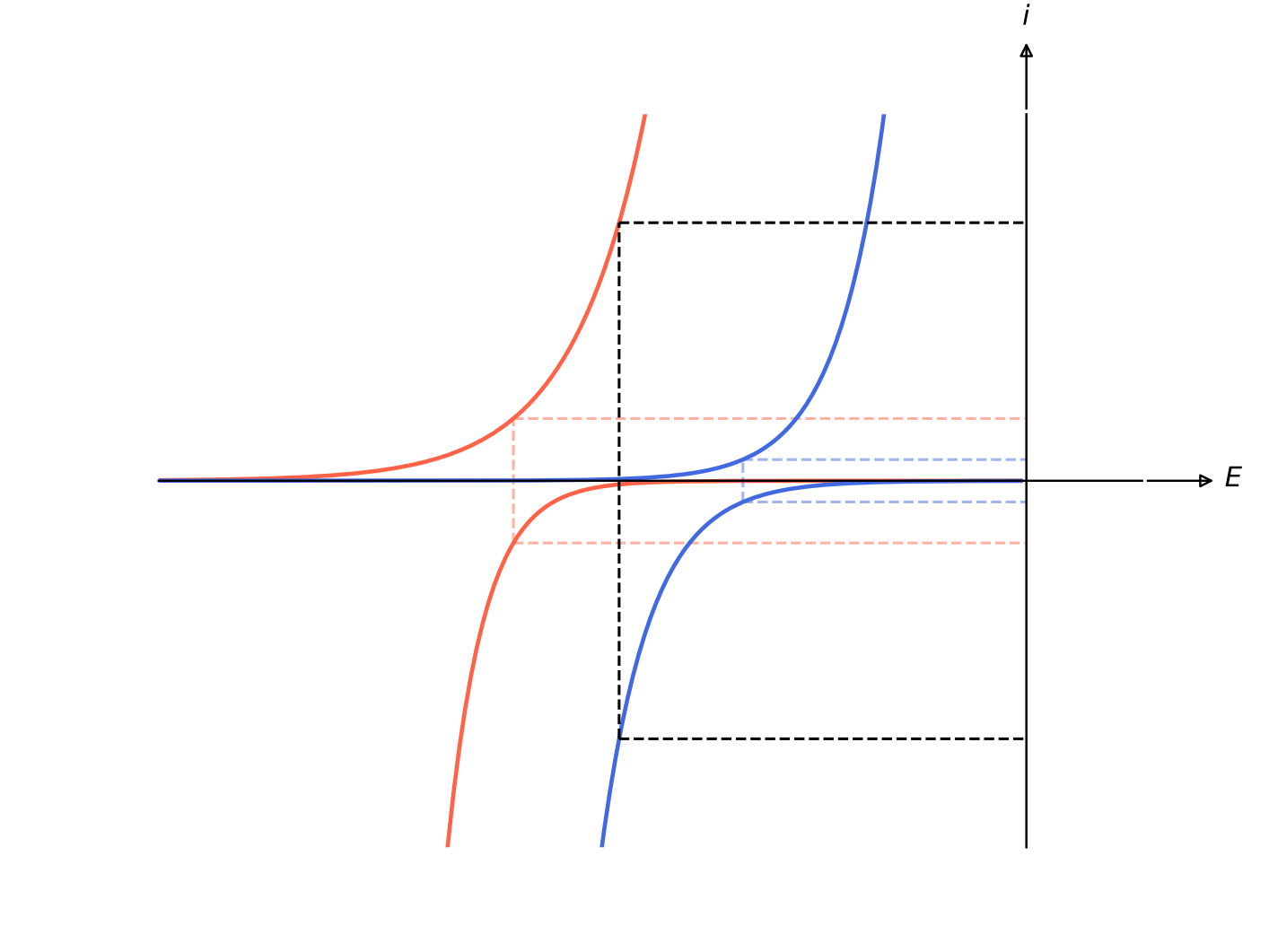 i
e-
icor : Courant de corrosion
Anode sacrificielle de zinc sur un bateau
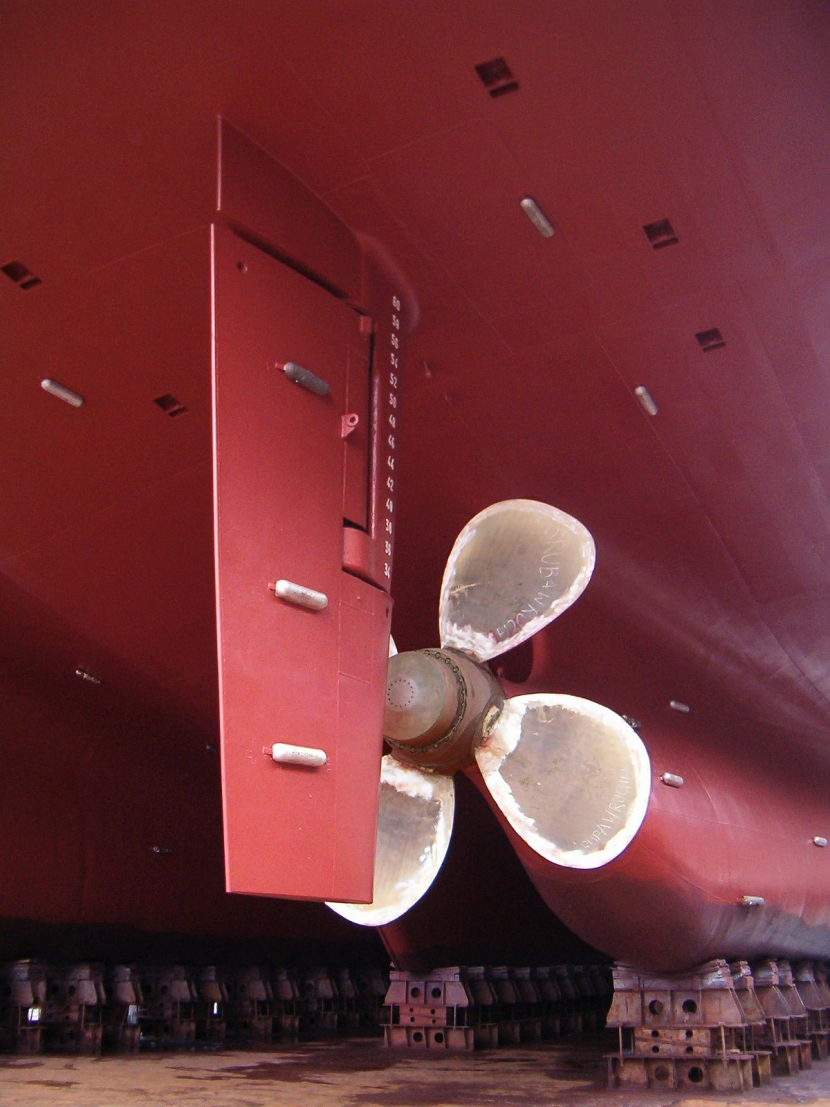 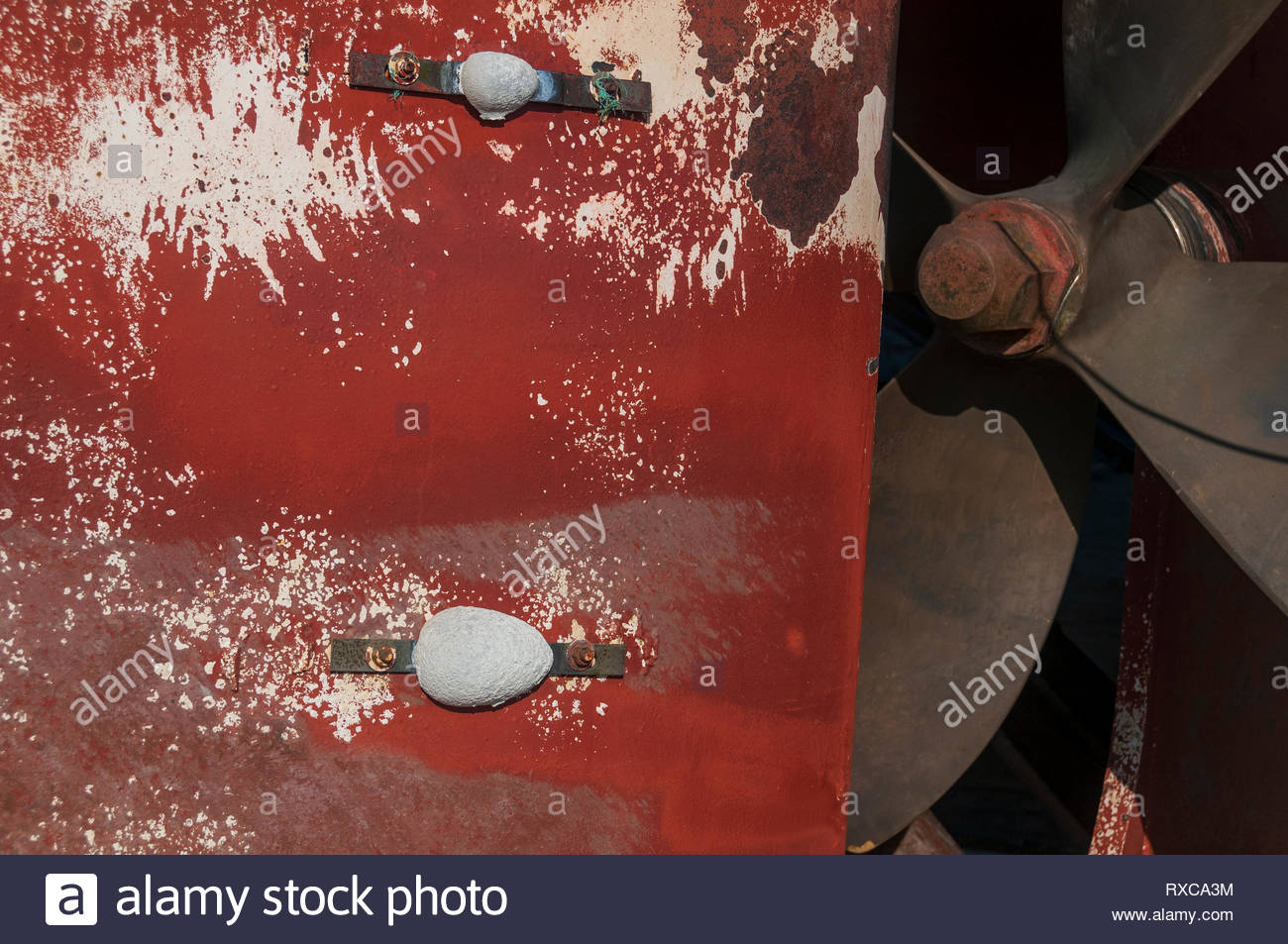 Source : h2o bateau
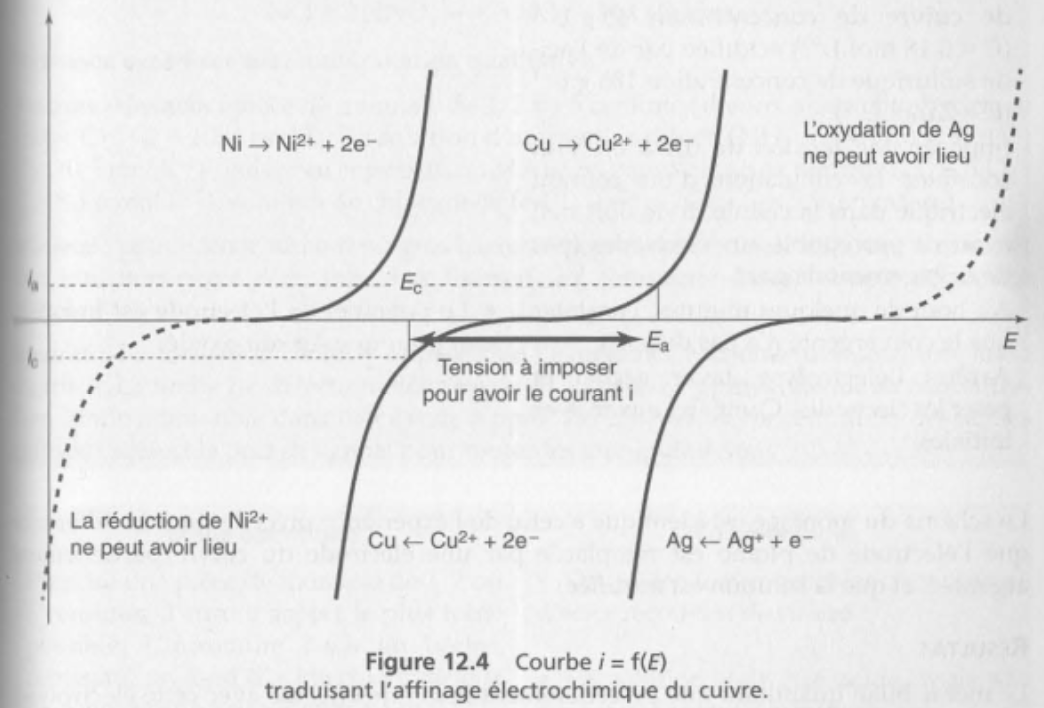 Source: Le Maréchal
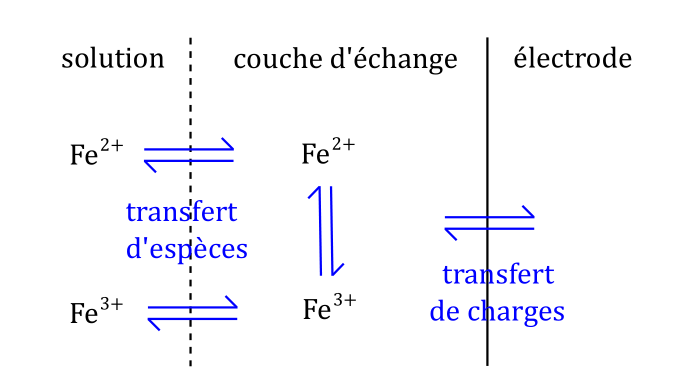 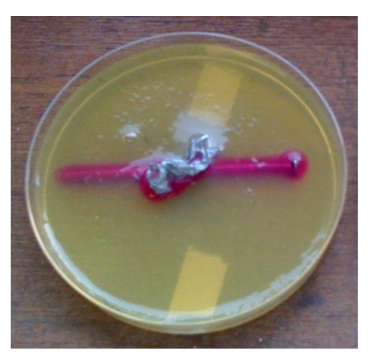 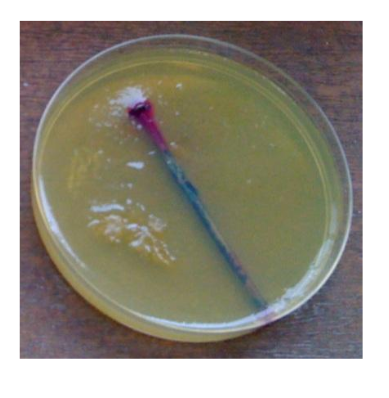 Fer seul : oxydation du fer (couleur bleue)
Protection du fer avec du zinc
Source : http://gwenaelm.free.fr/Physique/Physchim/capes/Doc/Julien_Durero/C25%20-%20Courbes%20intensite%20potentiel.pdf
c = 0.01 mol/L, égalité des concentrations aux frontières
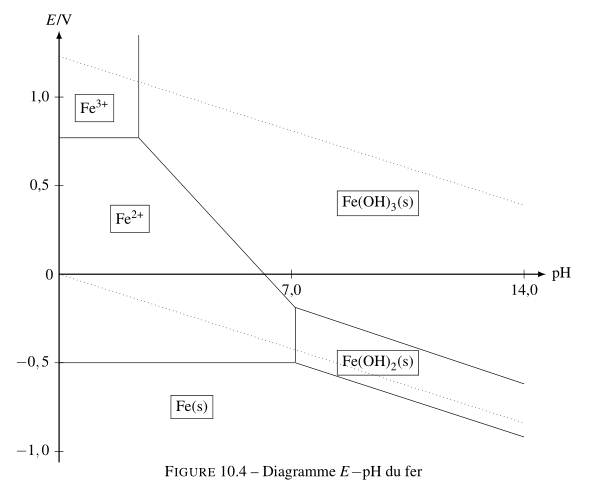 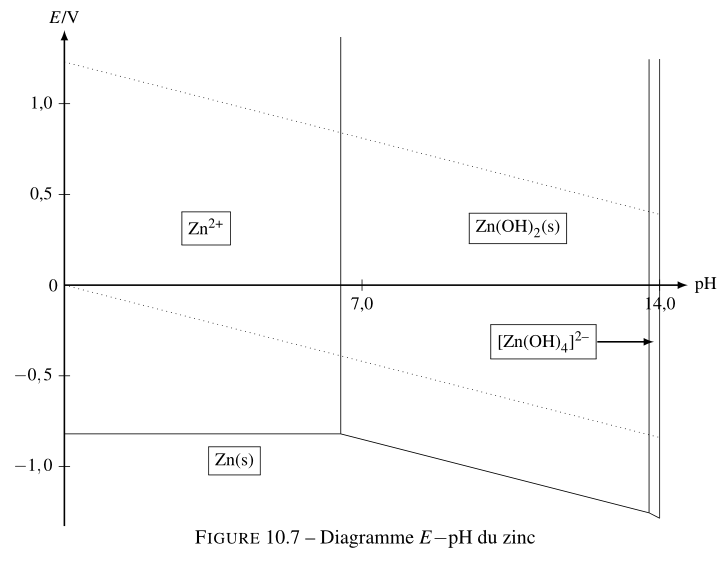 Fosset, MPSI Chimie